GGY401

Gayrimenkul ve Varlık Değerleme I
Taşınmaz Değerleme Biliminin Gelişme Süreçleri
Ekonomik düşüncenin gelişimi, mülkiyet sisteminin doğuşu ve değerleme biliminin kurumsallaşması arasında doğrudan ilişki bulunmaktadır. 
Değerleme bilimi; ekonomi ve işletme bilim alanlarının çalışmaları ve daha sonra hukuk, mühendislik, mimarlık, tarım ve ormancılık gibi meslek dallarının katkıları ile 20’inci yüzyılın ikinci yarısında önemli bir gelişme trendi sergilemiştir. 
Piyasaya ekonomisi ve özellikle 1929-1931 döneminde etkili olan dünya ekonomik krizi, birçok ülkede genel olarak değerleme bilimi ve uzmanlığının gelişiminde etkili rol oynamıştır.
Taşınmaz Değerleme Biliminin Gelişme Süreçleri
Bütün varlıkların mübadele değerlerinin tespiti, tarih boyunca insanoğlunu en fazla ilgilendiren konuların başında gelmektedir. Değer; farklı toplumlarda ve farklı zamanlarda insanlar için farklı anlamlar ifade etmiş ve değerin ifade şekilleri de her dönemde farklılık göstermiştir. 
Değer, bazı dönemlerde ürün veya ayın (buğday olarak ödeme gibi), bazı dönemlerde değerli maden (gümüş veya altın ile ödeme) ve son yüzyıllarda ise ulusal veya yabancı para birimi ile de ifade edilmiştir. Günümüzde ise varlıkların değeri parayla ifade edilmektedir.
Taşınmaz Değerleme Biliminin Gelişme Süreçleri
Bir varlığın değerinin tespiti değerleme faaliyetlerinin temel konusunu teşkil eder. Değerlemenin dilbilimi açısından kökü “değer” kelimesi olup, değer; herhangi bir nesnenin sağladığı toplam fayda, herhangi bir varlık başka birine verildiğinde karşılığında alınabilecek nesne miktarı, bir şeyin önemini belirlemeye yarayan soyut ölçü, bir şeyin uygun görülen karşılık, kıymet veya bir şeyin para ile ölçülebilen karşılığı, paha olarak tanımlanmaktadır. Dolayısıyla değerleme işlemini; bir varlığın değer pahası, kıymeti veya para ile ifade edilen karşılığını belirleme işlemi olarak tanımlamak mümkündür.
Taşınmaz Değerleme Biliminin Gelişme Süreçleri
Değerleme biliminin konuları arasında; kentsel ve kırsal taşınmazlar ile ticari ve sınai tüm mallar, gelirler ve ayni hakların değer ve faydalarının analizi yer almaktadır. 
Bunlara ilave olarak işletme ve işletme varlıklarının değerlemesi, proje geliştirme ve proje değerleme, alet-makine parkı, üretim düzenleri, gayri maddi varlıklar, sanat eserleri ve antika gibi varlıkların değerlemesine yönelik çalışmaların da katılımı ile değerleme uzmanlığı başlı başına bir meslek ve nispeten geniş kapsamlı ve kompleks bir iş kolu haline gelmektedir.
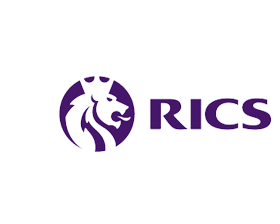 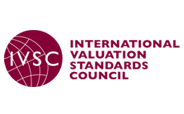 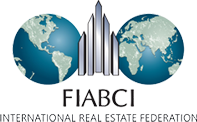 Taşınmaz Değerleme Biliminin Gelişme Süreçleri
Gayrimenkul: 22/11/2001 tarih ve 4721 sayılı Türk Medeni Kanununun 704 üncü maddesi çerçevesinde taşınmaz mülkiyeti kapsamına giren arazi, tapu kütüğünde ayrı sayfaya kaydedilen bağımsız ve sürekli haklar ile kat mülkiyeti kütüğüne kayıtlı bağımsız bölümlerden oluşmaktadır.
Gayrimenkul Değerleme: Bir gayrimenkulün, gayrimenkul projesinin veya bir gayrimenkule bağlı hak ve faydaların belli bir tarihteki muhtemel değerinin bağımsız ve tarafsız olarak takdirini kapsar.
Konut Değerlemesi: Sermaye Piyasası Kanununun 38/A maddesinin dördüncü fıkrası çerçevesinde, konutların belli bir tarihteki muhtemel değerinin bağımsız ve tarafsız olarak takdirini içerir.
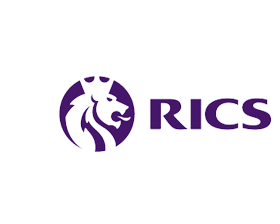 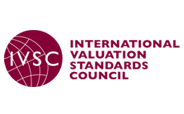 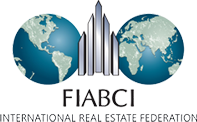 PROF. DR. HARUN TANRIVERMİŞ		 GAYRİMENKUL VE VARLIK DEĞERLEME  I
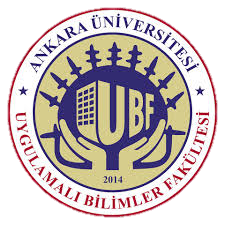 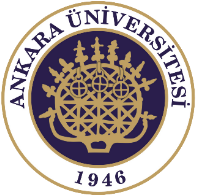 Taşınmaz Değerleme Biliminin Gelişme Süreçleri
Özellikle birçok yerleşim yerinde belirli nitelik ve türlerdeki taşınmazlar için sürekli ve etkin işleyen pazarın olmaması ve taşınmazların heterojen olması gibi iki temel neden ile hemen her ülkede değerleme hizmetinin yapılması zorunlu olur. 
Hatta gelişme düzeyi ilerledikçe gayrimenkullerin menkulleştirilmesine olan gereksinim, şirket ve varlık değerleme, kişisel mülk, çevresel varlık, antika ve sanat eseri değerleme gibi değerlemenin alt dalları bile başlı başına meslek haline gelmektedir. 
İki temel neden dışında malın değeri konusunda bilgi veya fikir sahibi olunsa bile bazen yasal düzenleme ve kurumsal uygulamalar da değerleme yapılmasını gerektirir.
Kaynaklar
Akerson, B.C., 1980. The Appraiser’s Workbook, Appraisal Institute, Chicago, USA.
Baum, A., Mackmin, D. and Nunnington, N., 1997. Income Approach to Property Valuation, , Edition 4, International Thomson Business Press, London, UK.
Casler, G.L. and White, G.B., 1982. Alternative Methods of Capitalizing Income From Orchard, Groves and Vineyards Cornell University Staff Paper, July 1982, No: 82-22, USA.
Conneman,, G.J. 1983. Farm Appraisal Handbook, Cornell University, Ithaca, Newyork, USA.
Murray, W.G., Hariss, D.G., Miller, G.A. and Thompson, N.S., 1983. Farm Appraisal and Valuation, , Sixth Edition, The Iowa State University Press, Iowa, USA.
Mülayim, Z.G., 2001. Tarımsal Değer Biçme ve Bilirkişilik, Yenilenmiş ve Genişletilmiş, II. Baskı, Yetkin Yayınları, Ankara.
Kaynaklar
Nix, J. Hill, P. Williams N. and Bough J., 1999. Land and Estate Management, , Packard Publishing Limited, Third Edition, Chichester, UK.
Scarette, D., 1991. Property Valuation: The Five Methods, London, UK.
Tanrıvermiş, H., Gündoğmuş, E. ve Demirci, R., 2004. Arazilerin Kamulaştırma Bedellerinin Takdiri Tarım Arazilerinin Kamulaştırma Bedellerinin Takdirinde Kullanılabilecek Kapitalizasyon Faiz Oranları, Arazi Gelirleri ve Arazi Birim Değerleri, EDUSER Limited Şirketi, Ankara.
Tanrıvermiş, H.,2008. Taşınmaz Değerlemede Gelir Çarpanları Yaklaşımı ve Türkiye’de Kentsel ve Kırsal Taşınmaz Değerleme Uygulamalarında Kullanım Olanakları, , Vergi Sorunları Dergisi, Sayı:241:106-148, İstanbul.
Kaynaklar
Tanrıvermiş, H. ve Aliefendioğlu Y., 2008. Yapı Değerlemesinin Teorik Esasları ve Uygulamaları: Türkiye’de Kamulaştırma, Emlak Vergisi ve İmar Düzenlemeleri Yönünden Bir İnceleme, , Türk Kooperatifçilik Kurumu, Üçüncü Sektör Kooperatifçilik, Cilt (2008):43, Sayı:4:88-111, Ankara.
Tanrıvermiş, H. ve Şanlı, H. 2008. Tarım Politikalarının Arazi Değerlerine Etkilerinin Değerlendirilmesi, Türk Kooperatifçilik Kurumu, Üçüncü Sektör Kooperatifçilik, Cilt (2008):43, Sayı:1:88-111, Ankara.
The Appraisal of Rural Property, American Institute of Real Estate Appraisers, Chicago, Illinois, USA, 1983.